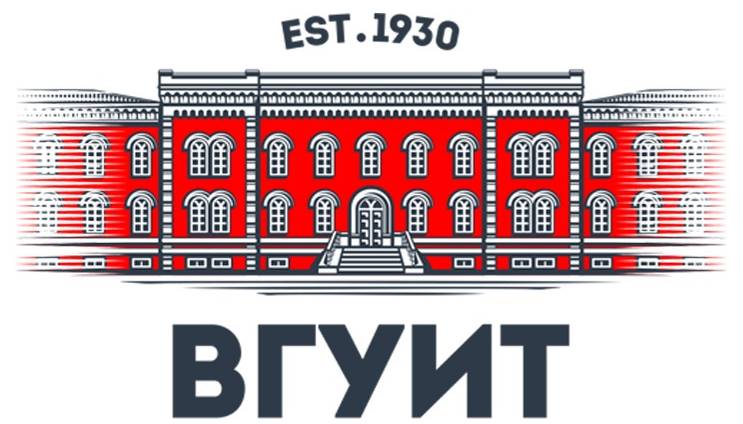 МИНИСТЕРСТВО НАУКИ И ВЫСШЕГО ОБРАЗОВАНИЯ РФ
ФЕДЕРАЛЬНОЕ ГОСУДАРСТВЕННОЕ БЮДЖЕТНОЕ ОБРАЗОВАТЕЛЬНОЕ УЧРЕЖДЕНИЕ ВЫСШЕГО ОБРАЗОВАНИЯ
«ВОРОНЕЖСКИЙ ГОСУДАРСТВЕННЫЙ УНИВЕРСИТЕТ ИНЖЕНЕРНЫХ ТЕХНОЛОГИЙ»
Об эффективности научно-исследовательской деятельности ВГУИТ за 2023 год и перспективы развития
И.о. проректора по научной и инновационной деятельности ВГУИТ
проф. Корнеева Ольга Сергеевна
РОСТ ПУБЛИКАЦИОННОЙ АКТИВНОСТИ
РОСТ ИННОВАЦИОННОЙ АКТИВНОСТИ НПР
ВОВЛЕЧЕННОСТЬ ПЕРСОНАЛА В НИР
ВЫПОЛНЕНИЕ УЧЕНЫМИ ВУЗА ФИНАНСИРУЕМЫХ НИР
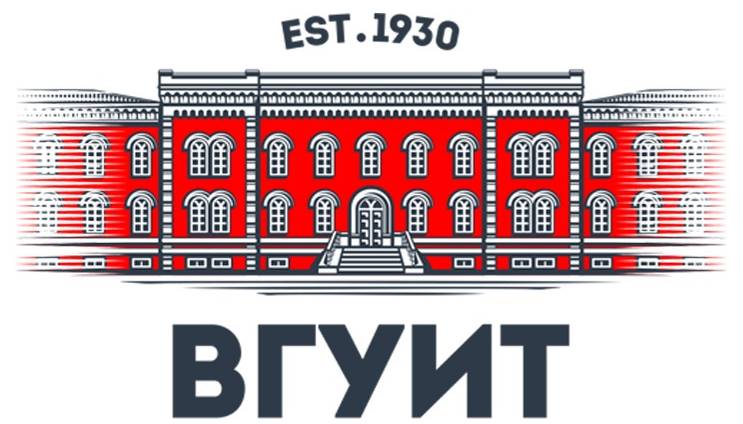 КОЛИЧЕСТВО ПУБЛИКАЦИЙ ядро РИНЦ, ВАК,
                                                                     WoS, SCOPUS
             
              ЦИТИРУЕМОСТЬ ПУБЛИКАЦИЙ ядро РИНЦ, ВАК,                   
                                                                           WoS, SCOPUS
ПОДГОТОВКА НАУЧНЫХ КАДРОВ

            УЧАСТИЕ ППС В НИР
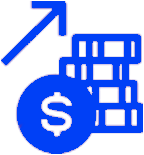 КОЛИЧЕСТВО РИД

             КОЛИЧЕСТВО ЛИЦЕНЗИОННЫХ СОГЛАШЕНИЙ
ОБЪЕМ НИР
           ОБЪЕМ НИР В РАСЧЕТЕ НА 1 НПР
НАПРАВЛЕНИЯ ОЦЕНКИ НИР ВУЗА


НА УРОВНЕ МИНИСТЕРСТВА ОБРАЗОВАНИЯ И НАУКИ
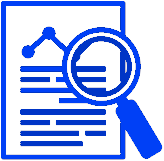 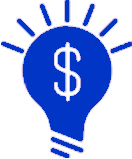 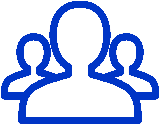 РОСТ ИННОВАЦИОННОЙ АКТИВНОСТИ НПР
ПУБЛИКАЦИОННАЯ АКТИВНОСТЬ
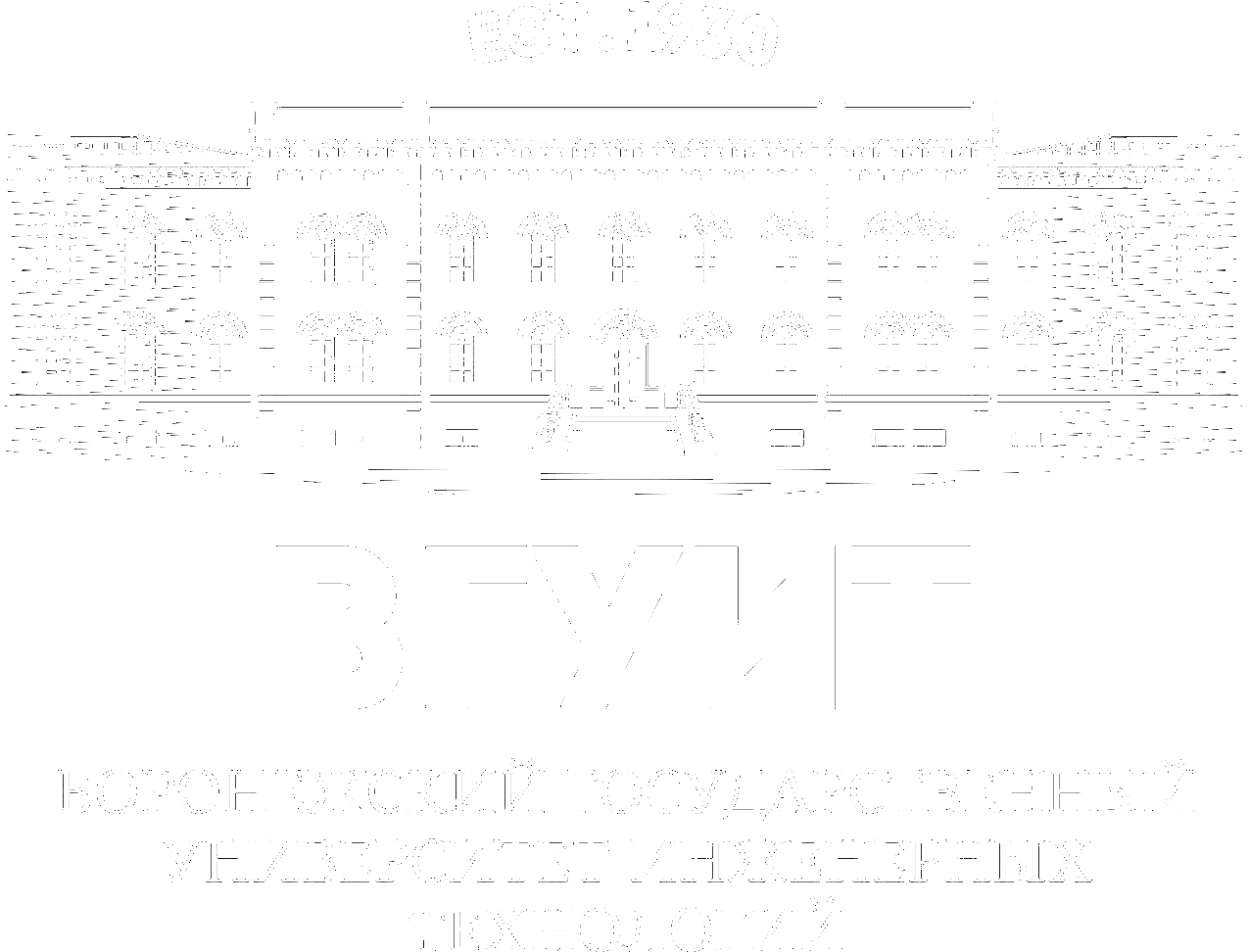 ВОВЛЕЧЕННОСТЬ ПЕРСОНАЛА В НИР
ВЫПОЛНЕНИЕ УЧЕНЫМИ ВУЗА ФИНАНСИРУЕМЫХ НИР
Количество публикаций в Scopus, Web of Science 107
Количество публикаций в ядро РИНЦ 107
Количество публикаций в ВАК 246
Подано заявок на патенты 42
Положительные решения по заявкам на патенты 43
Получено патентов 46
Продано лицензионных соглашений 6
Численность аспирантов очной формы обучения 137
Численность аспирантов заочной формы обучения 12
Уастие ППС в НИР 62
Общий объем научно-исследовательских и опытно-конструкторских работ (далее – НИОКР) – 128 450тыс.руб.

Объем НИОКР на одного научно-педагогического работника – 442,93 тыс.руб.
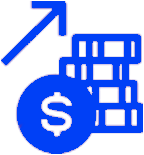 ПОКАЗАТЕЛИ ВГУИТ в 2023 г. ПО НАПРАВЛЕНИЯМ ОЦЕНКИ НИР
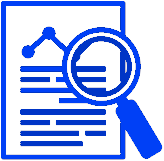 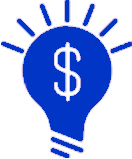 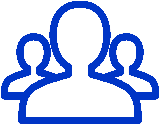 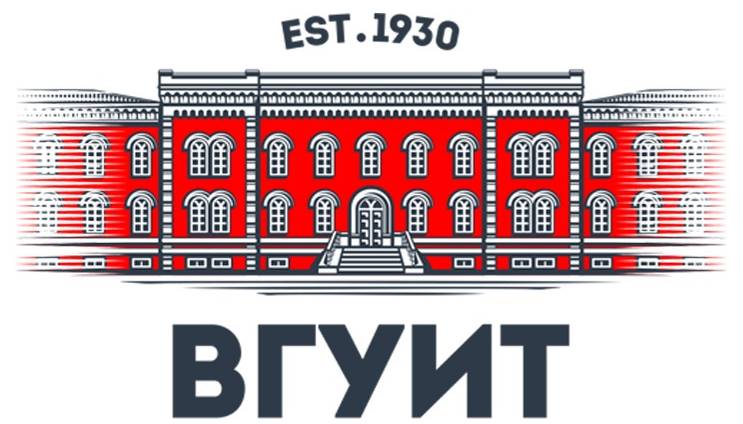 71 612,23
144 358,00
128,450,00
140000
62 094,39
ДИНАМИКА ОБЪЕМОВ НИР (НИОКиТР) 
В 2019-2023 гг. 
(тыс. руб.)
100 000
31 966,95
2 500 000
0
2020
2019
2021
2022
2023
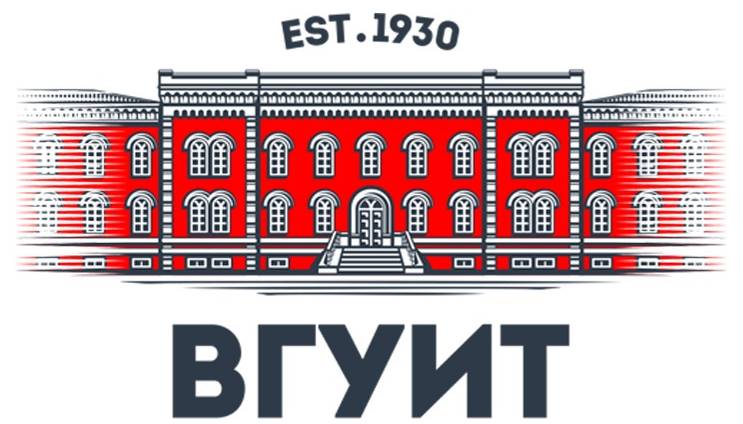 СТРУКТУРА ФИНАНСИРОВАНИЯ НАУЧНЫХ ИССЛЕДОВАНИЙ
И РАЗРАБОТОК В 2023 гг. (тыс. руб.)
1 600,00
19 900,00
19 500,00
50 000,00
37 243,00
ПП №218
ГРАНТ ПРЕЗИДЕНТА
РНФ
ХОЗ.ДОГОВОРНЫЕ 
РАБОТЫ
ГОС. ЗАДАНИЕ
Финансирование 
в 2022 г.
- 2022г.
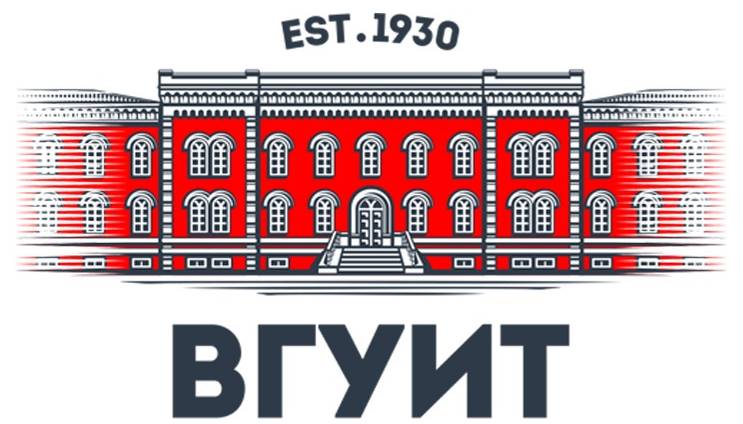 РАСПРЕДЕЛЕНИЕ
ОБЪЕМОВ НИОКР 
В 2022-2023 гг. 
ПО ФАКУЛЬТЕТАМ (тыс. р.)
- 2023г.
Инженерно – технический 
факультет
Факультет управления и информатики в технологических 
системах
Факультет экономики и управления
Технологически факультет
Факультет экологии и химической технологии
- 2022г.
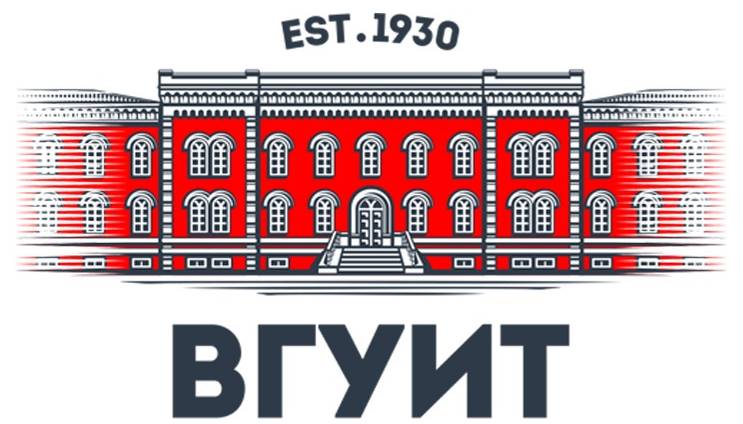 Факультет инженерно-технический
- 2023г.
Факультет управление и информатика в технологических системах
РАСПРЕДЕЛЕНИЕ
ОБЪЕМОВ НИОКР 
В 2022-20223 гг. 
ПО КАФЕДРАМ 
(тыс. р.)
Факультет экологии и химической технологии
- 2022г.
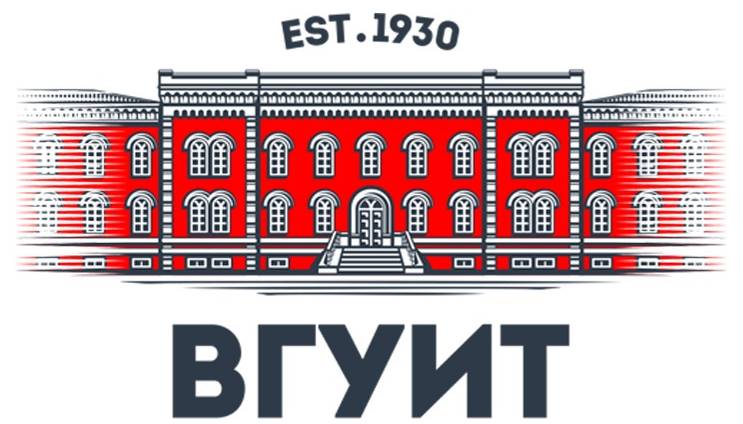 Факультет технологический
- 2023г.
РАСПРЕДЕЛЕНИЕ
ОБЪЕМОВ НИОКР 
В 2022-2023 гг. 
ПО КАФЕДРАМ 
(тыс. р.)
Факультет экономики и управления
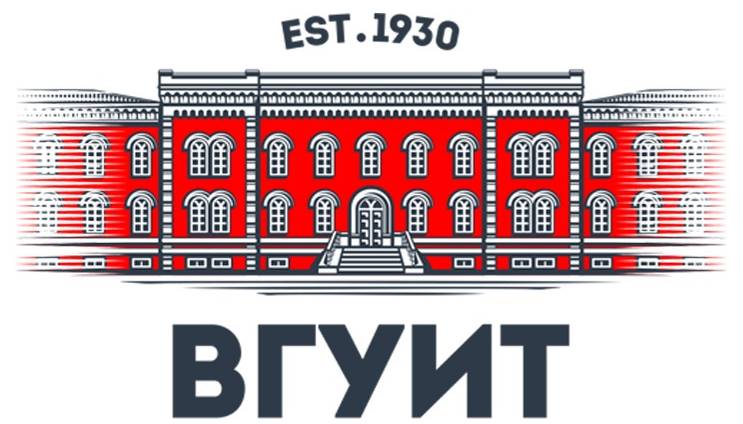 Издательская деятельность в 2023г.
За 2023 г. Опубликовано 1 536 работ.
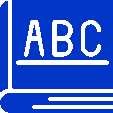 Научной литературы
7 монографий, тиражом 1 110 тыс. экз.
10 сборников материалов научных конференций тиражом 0,810тыс.экз.
1 429 научная статья( из них 91 – в зарубежных изданиях)
9 номеров научно-теоретического журнала, тиражом 2 620 тыс. экз.
Технологии пищевой и перерабатывающей промышленности АПК – продукты здорового питания
 (под ред. проф. Е.Д. Чертова)
Инженерные технологии 
(под ред. проф. В.К. Битюкова)
Актуальная Биотехнология 
\(под ред. проф. О.С. Корнеевой)
Вестник ВГУИТ 
(под ред. проф. В.Н. Попова/ проф. О.С. Корнеевой)
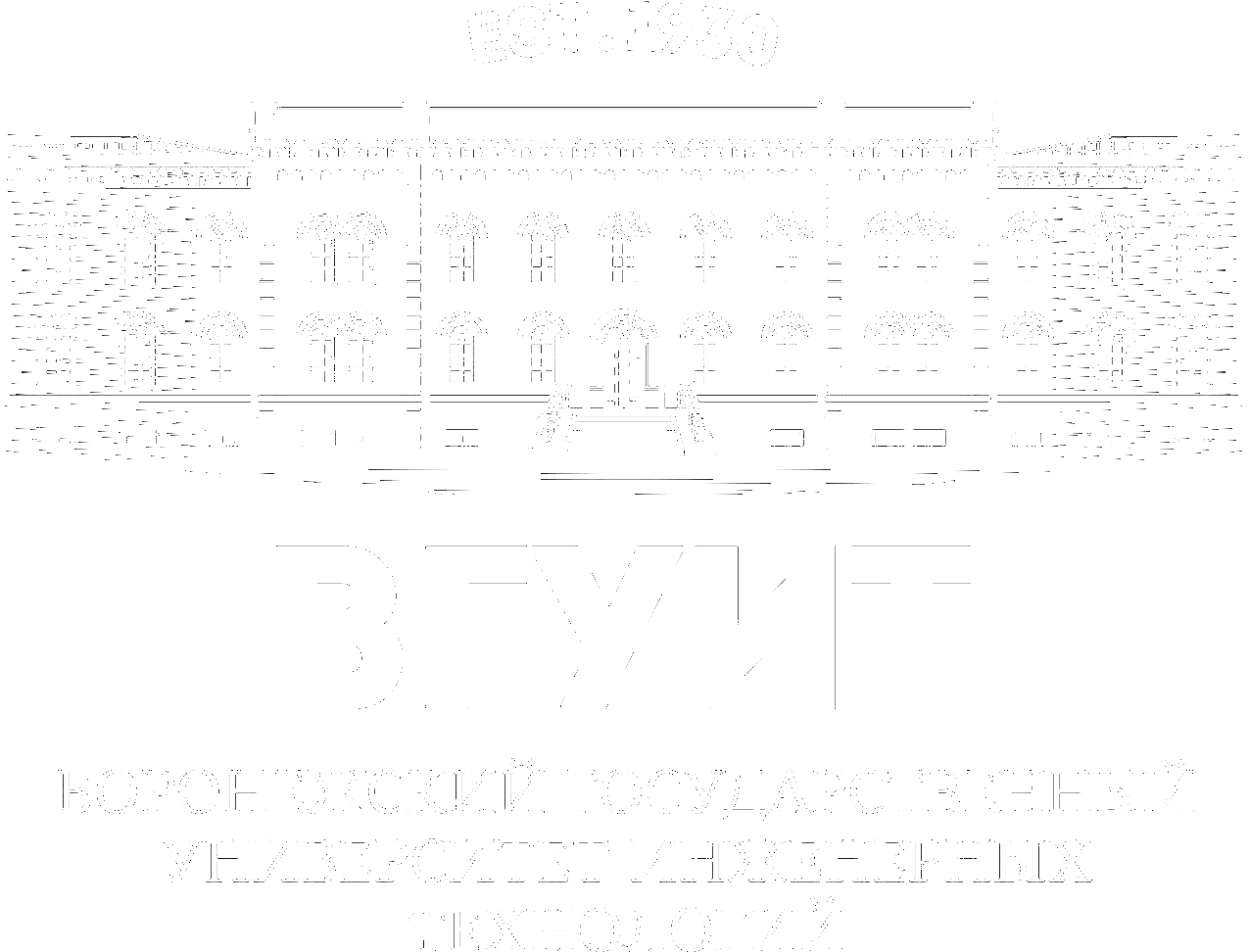 УЧАСТИЕ В КОНКУРСАХ В 2023 г.
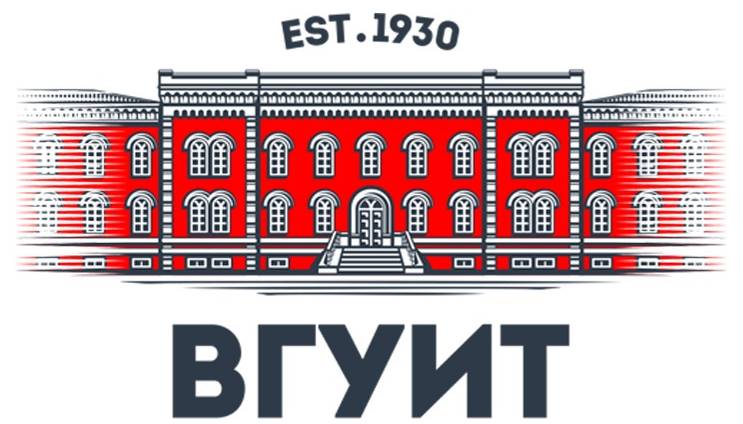 Подано заявок по грантам РНФ - 24 заявок
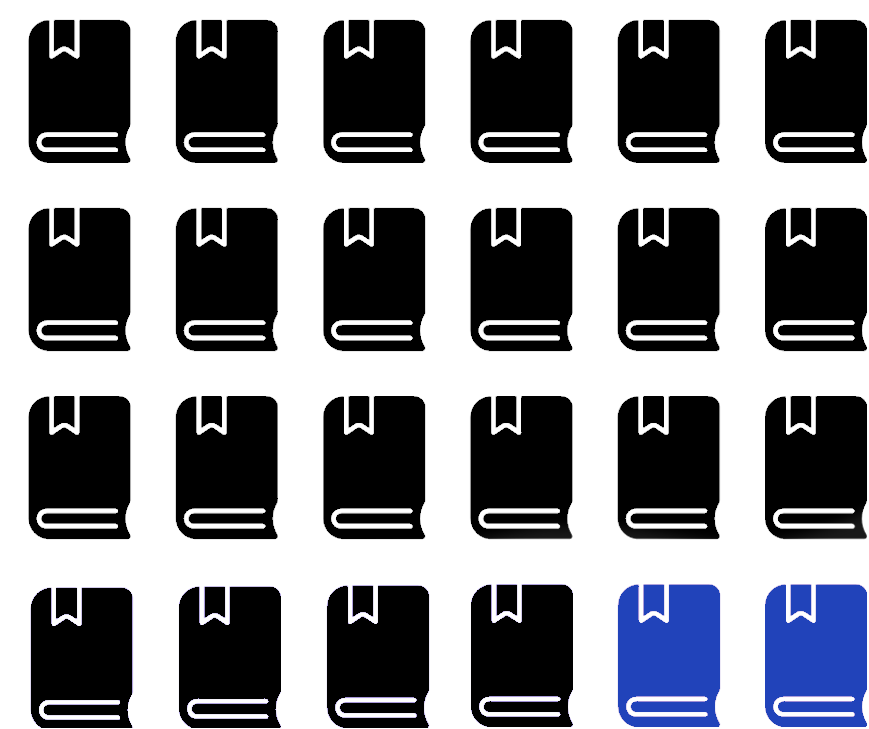 Выиграно грантов РНФ – 2
11 находятся на рассмотрении
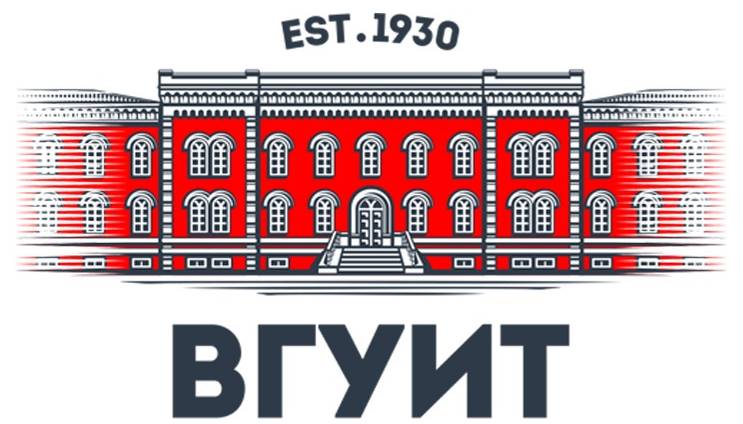 Проведение инициативных исследований молодыми учеными Президентской программы исследовательских проектов, реализуемых ведущими учеными, в том числе молодыми учеными»
КОНКУРС НА ПОЛУЧЕНИЕ ГРАНТОВ РНФ
Поданы 6 заявок на проекты, выполняемые молодыми учеными
По итогам конкурса победителями стала 1 заявка:
доц. Саранова И.А.
«Разработка методологических подходов контроля качества и безопасности жировой фракции продуктов питания на основе ее теплофизических свойств и фазовых переходов.»
(с объёмом финансирования 1,5 млн. руб./год)
«Проведение фундаментальных научных исследований и поисковых научных исследований малыми отдельными научными группами».
«Проведение фундаментальных научных исследований и поисковых научных исследований малыми отдельными научными группами» (региональный конкурс)».
КОНКУРС НА ПОЛУЧЕНИЕ ГРАНТОВ РНФ
Поданы 6 заявок с объёмом финансирования до 1,5 млн. руб./год
По итогам конкурса победителями стала 1 заявка:

проф. Жарковой И.М.
«Разработка научно-практических основ интенсификации процесса производства хлебопекарных заквасок типа 1, I с высокой стабильностью микробиома и биотехнологических показателей.»
Подано 1 заявка с объемом финансирования от 4 до 7 млн. руб./год
К сожалению, победителей в текущем году не было
Поданы 6 заявок с объёмом финансирования до 1,5 млн. руб./год
Поданы 5 заявок с объёмом финансирования от 4 до 7 млн. руб./год
Заявки находятся на рассмотрении
Среди ведущих ученых Воронежской области: 
доктор технических наук, доцент, профессор кафедры машин и аппаратов пищевых производств Сергей Шахов 
за научную работу 
"Развитие системы процессов переработки и хранения сельскохозяйственной продукции с использованием вакуум-сублимационного обезвоживания"
Победители премии Правительства Воронежской области
Среди молодых ученых Воронежской области: 
Ассистент кафедры машин и аппаратов пищевых производств Алексей Бубнов 
за монографию 
"Научно-практические основы комплексной переработки свекловичного жома"
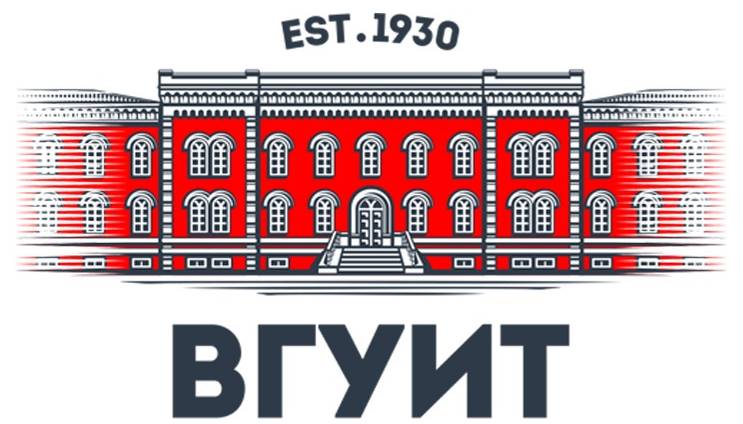 Ежегодный межвузовский конкурс «Кубок инноваций»
В 2023 г. подано 5 заявок
По итогам конкурса призером стал проект проф. Фроловой Л.Н.

«Разработка энергосберегающих технологий снижения экологической нагрузки промышленных предприятий внедрением тепловых насосов в системах замещения невозобновляемых источников энергии»
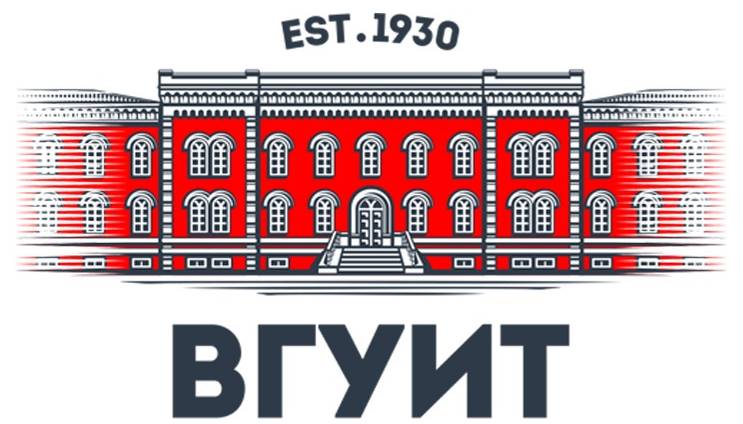 Государственное Задание
Руководитель проф. Попов В.Н./ проф.Корнеева О.С.
 «Исследование влияния нутриентов-метаболитов углеводного, липидного и белкового обмена и различных токсинов на микробиом кишечника человека и сельскохозяйственных животных» 
С объем финансирования - 37 243,00 тыс. руб.
ГРАНТЫ, 
ВЫПОЛНЯЕМЫЕ В 2023 ГОДУ
Реализация комплексного проекта в рамках Постановления Правительства РФ №218
Руководитель Харин А.Н.
"Создание высокотехнологичного импортозамещающего производства белковых ингредиентов на основе молочного сырья для продуктов здорового питания"
С объем финансирования – 50 000,00 тыс. руб.
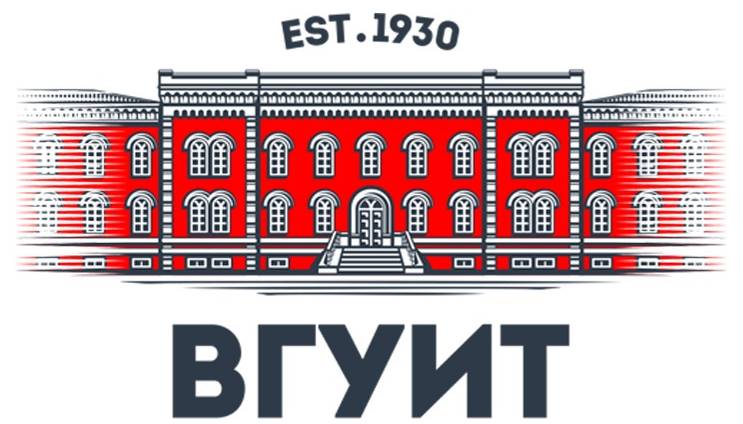 Руководитель Шуба А.А.
Разработка поликомпозитных пьезонановесов для технологий мониторинга микробиологической безопасности молока и молочных продуктов
С объем финансирования - 6 000,00 тыс. руб.
ГРАНТЫ РНФ, ВЫПОЛНЯЕМЫЕ В 2023 ГОДУ
Руководитель проф. Корнеева О.С.
Альтернативные протеины: влияние структуры на функционально-технологические свойства и биологические функции 
С объем финансирования - 1 500,00 тыс. руб.
Руководитель проф. Кучменко Т.А.
Руководитель проф. Василенко В.Н.
Направленное изменение сорбционных и флуоресцентных свойств квантовых точек как центров аналитического отклика в гибких тест-средствах для неинвазивного анализа живых систем
С объем финансирования - 1 500,00 тыс. руб.
Исследование влияния отходов масло-жировой промышленности, как компонентов кормовой добавки, на продуктивные качества осетровых рыб в рамках укрепления технологического суверенитета РФ. 
С объем финансирования - 1 500,00 тыс. руб.
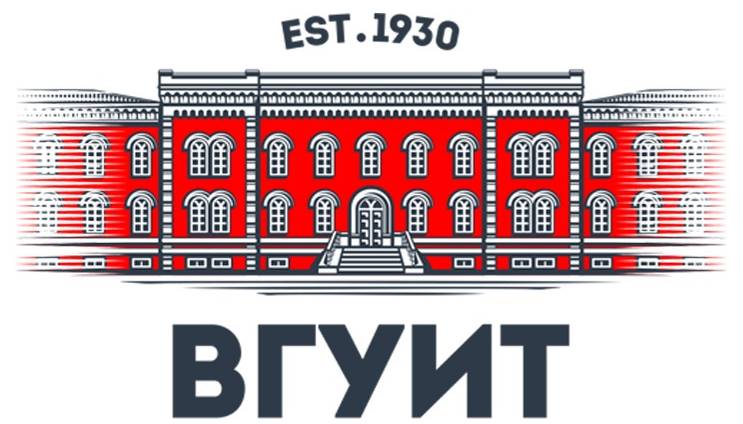 ГРАНТЫ РНФ, ВЫПОЛНЯЕМЫЕ В 2023 ГОДУ
Руководитель доц. Гребенщиков А.В.
Исследование свойств супернатантов, полученных из томатов различных сортов, и закономерностей влияния их компонентов на модельный организм в условиях in vivo для последующего применения в производстве безалкогольных напитков, в том числе специального назначения 
С объем финансирования – 1 500,00 тыс. руб.
Руководитель доц. Пожидаева Е.А.
Разработка новых подходов к модификации пробиотических пищевых комплексов на основе биоактивных липидных фракций растительных нутриентов. 
С объем финансирования - 1 500,00 тыс. руб.
Руководитель доц. Ким К.Б.
Исследование особенностей формирования и свойств наноструктур Sn и Cu в пористом кремнии 
С объем финансирования - 1 500,00 тыс. руб.
Руководитель Образцова С.В.
Влияние белковой кормовой добавки на микробиом желудочно-кишечного тракта перепелов, их продуктивность, биологическую ценность и качество мяса
С объем финансирования - 1 500,00 тыс. руб.
Руководитель в.н.с. Лебедева О.П.
Прогнозирования невынашивания беременности ранних сроков на основании особенностей микробиома женских половых путей. 
С объем финансирования - 1 500,00 тыс. руб.
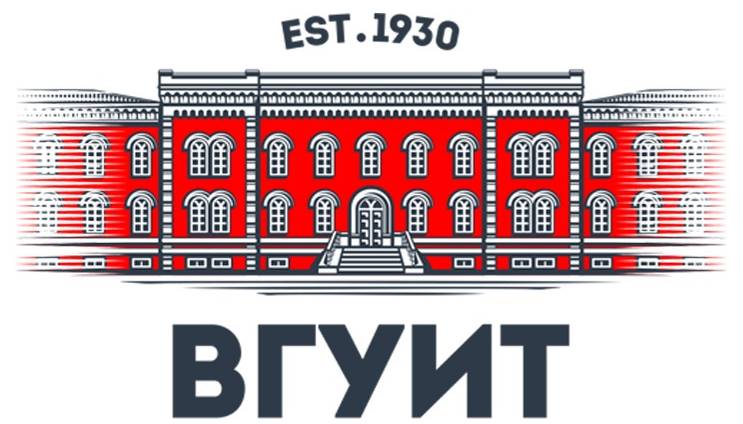 ГРАНТЫ ПРЕЗИДЕНТА РФ, 
ВЫПОЛНЯЕМЫЕ В 2023 ГОДУ
Исследование влияния фосфотидных концентратов, как крмпонентов кормовой добавки, на продуктивные качества и репродуктивные функции лососевых рыб
Разработка новых носителей с предопределенной архитектурой для антибактериальных препаратов
с.н.с. Лавлинская М.С.
проф. Фролова Л.Н.
Объем 
финансирования,
Объем 
финансирования,
1 000,00 тыс. руб.
600,00 тыс. руб.
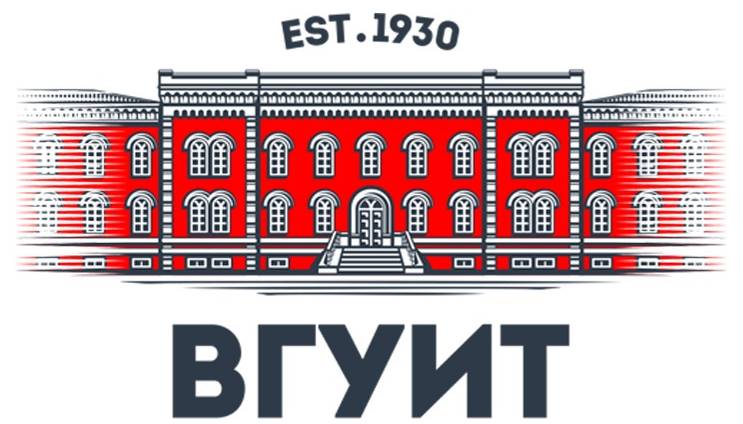 ПРИЕМ И ВЫПУСК 
 АСПИРАНТОВ В
 2019-2023 гг.
Контрольные цифры приема на 2024/25 уч. год 
по программам подготовки кадров
 высшей квалификации в аспирантуре: 

 1.5. Биологические науки – 2
2.3. Информационные технологии и телекоммуникации – 9
2.5 Машиностроение – 2
2.6 Химические технологии, науки о материалах, металлургия – 6
2.7 Биотехнологии – 4
4.3 Агроинженерия и пищевые технологии – 8
Всего 31
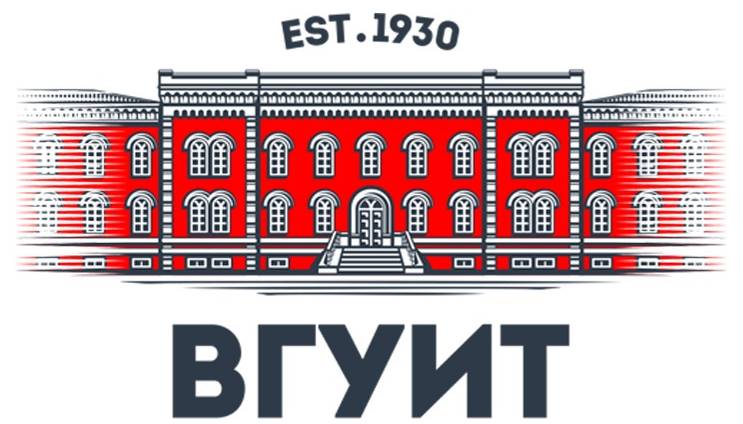 Экстерны и
 докторанты 
 прикрепленные для
 подготовки 
 дессертаций в 2023г.
Действующие ДИССЕРТАЦИОННЫе советы ВГУИТ
24.2.287.02
24.2.287.01
24.2.287.03
Председатель совета 

профессор РАН, Почетный работник сферы образования РФ, 
д.б.н., профессор Попов В.Н. / д.б.н., профессор Корнеева О.С.
Председатель совета 

д.х.н., профессор Суханов П. Т.
Председатель совета 

засл. деятель науки РФ,
 д.т.н., профессор Битюков В.К.
Научные специальности
2.3.1 - Системный анализ, управление и обработка информации
1.5.6 - Биотехнология
1.4.2.  - Аналитическая химия (технические науки)
2.3.3 - Автоматизация и управление технологическими процессами и производствами
2.7.1 - Биотехнологии пищевых продуктов, лекарственных и биологически активных веществ
2.6.11. - Технология и переработка синтетических и природных полимеров и композитов (технические науки)
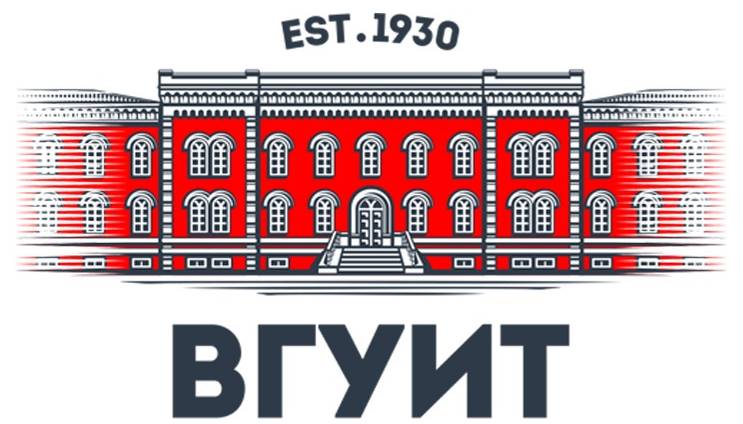 ОРГАНИЗАЦИЯ НАУЧНО-ИССЛЕДОВАТЕЛЬСКОЙ ДЕЯТЕЛЬНОСТИ СТУДЕНТОВ И ИХ УЧАСТИЕ В НИР В 2023 Г.
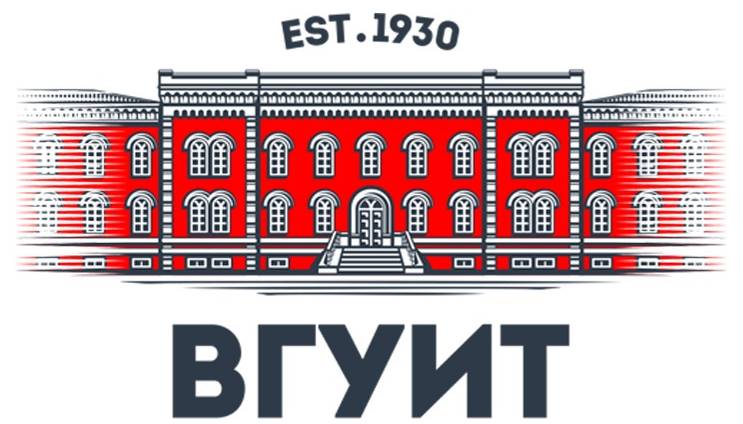 Опыт взаимодействия с индустриальными партнерами 2023г.
Реализация комплексного проекта в рамках Постановления Правительства РФ №218
ФИЦ Биотехнологии РАН  (10125 тыс.руб.) О.С. Корнеева
Крупные хоздоговорные работы 2023г.
ОАО «Белшина»  республика Беларусь (3970 тыс.руб.) О.В. Карманова
ООО «ЛЕВЕДОС» ООО  (1000 тыс.руб) И.В. Новикова
ОАО Кондитерскй концерн «Бабаевский» (375 тыс.руб.) Г.А. Магомедов
Сотрудничество с различными свинокомпллексами  (269,2 тыс.руб.) М.Ю. Сыромятников
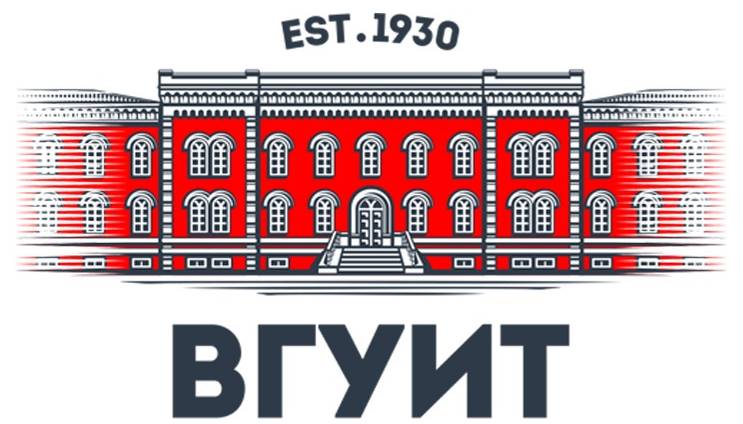 Реализация комплексного проекта в рамках Постановления Правительства РФ №218
Инициатор проекта (Получатель субсидии ) – ПАО Молочный комбинат «Воронежский»
Головной исполнитель НИОКТР – ФГБОУ ВО «Воронежский государственный  университет инженерных технологий»
Сроки реализации: 2022 (Этапы № 1-2) – 2023 (Этапы № 3-4) – 2024 (Этапы № 5-6)
Разрабатываемые продукты
Повышение квалификации
Цели проекта

создание высокотехнологичного импортозамещающего производства функциональных белковых ингредиентов из молочного сырья для улучшения качества жизни населения РФ
2
[Speaker Notes: В 2017 году было реализовано 125 программ, что больше на 20 % по сравнению с 2017 г. Это не значит, что 26 новых, их гораздо больше, поскольку под конкретного заказчика программа всегда корректируется, но посчитать для статистики не всегда возможно. И в принципе не скажу, что нужно очень полагаться на этот показатель, поскольку]
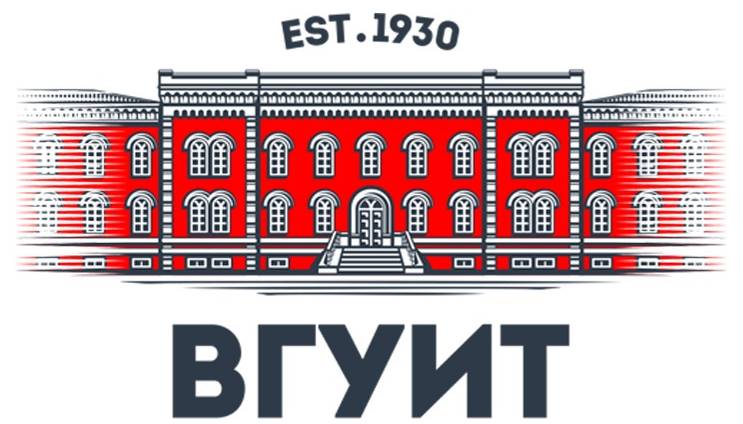 ОСВОЕННЫЕ СРЕДСТВА НА ЗАКУПКУ И РЕМОНТ НАУЧНОГО ОБОРУДОВАНИЯ в 2023 г.
Наиболее значимые:
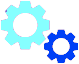 Шейкер-инкубатор ZQLY-380 

Электропоратор MicroPulser

Спектрофотометр Nano-500

Шейкер-инкубатор BS-3021

Система индивидуально вентилируемых клеток (ИВК)
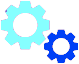 В отчетном году за счет различных фондов и источников финансирования было закуплено научное оборудование на общую сумму более 11 мнл.руб. 

Приобретено реактивов и расходных материалов на сумму более 40 млн. руб.
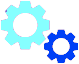 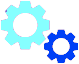 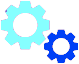 Сентябрь
2023 г.
Декабрь
2023г.
Март
2023 г.
Октябрь
2023 г.
Декабрь
2022 г.
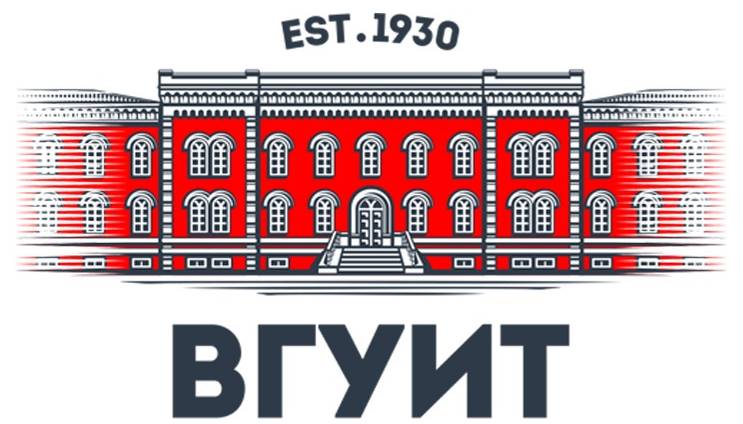 Май
2023 г.
Июль
2023 г.
Мероприятия проведенные на базе университета в 2023г.
IX 
Международная научно-техническая конференция
"Продовольственная безопасность: научное, кадровое и информационное обеспечение"
XII Агропромышленный конгресс
(в рамках реализации Евразийской технологической платформы) «Технологии пищевой и перерабатывающей промышленности АПК – продукты здорового питания».
VIII Международная выставка изобретений и инноваций
XI Международная научно-практическая конференция «Биотехнология: наука и практика»
IV Международная научно-практическая конференция «Производство и переработка сельскохозяйственной продукции»
ХI Всероссийская научно-методическая конференция «СОВРЕМЕННЫЕ ТЕХНОЛОГИИ НЕПРЕРЫВНОГО ОБУЧЕНИЯ ШКОЛА - ВУЗ»
ХI 
Международная 
научно-
техническая 
конференция
 «Новое в
технологии и
технике функциональных продуктов
питания на основе медико-
биологических воззрений»
Ответственный исполнитель: 
проф. Шахов С.В.
доц. Куцова А.Е.
Ответственный исполнитель: 
проф. Корнеева О.С.
Ответственный исполнитель: 
проф. Дерканосова А.А.
Конференция проводится в рамках проведения Воронежского областного конкурса юных исследователей "Дерзай быть мудрым!"
Ответственный исполнитель: 
проф. Антипова Л.В. 
проф. Алехина Н. Н.
Ответственный 
исполнитель:
доц. Плотникова И. В.
доц. Шевякова Т. А.
Ответственный исполнитель: 
доц. Егорова Г. Н.,
Лыгина Л. В.
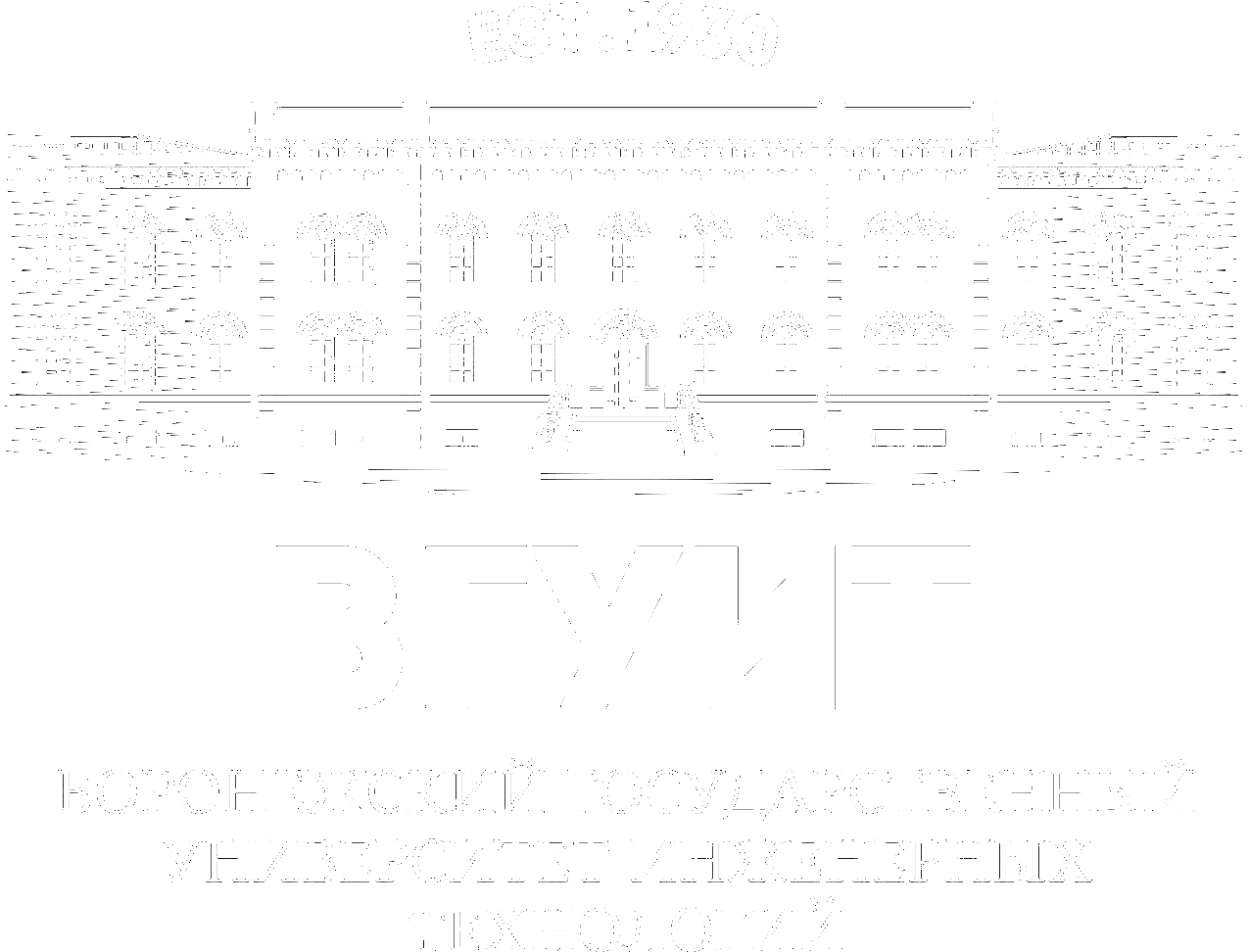 Планы и перспективы развития на 2024г.
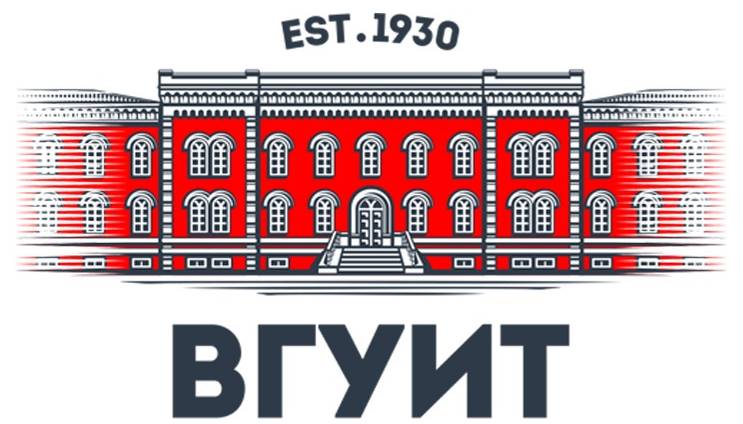 ПЕРСПЕКТИВЫ РАЗВИТИЯ в 2024г.
Активизация публикационной активности преподавателей в высокорейтинговых К1 и К2  научных журналах , ядре РИНЦ,  ВАК
Организация
системы внутренних грантов при выполнении перспективных НИР и поддержки молодых
ученых
Развитие структуры технологического предпринимательства студентов
Увеличение удельного веса НИОКР в общих доходах организации до 15 процентов на ближайшую перспективу
Реорганизация структуры координации стратегического развития университета
Организация семинаров для НПР по
подготовке статей для научных изданий квартилей К1 и К2.
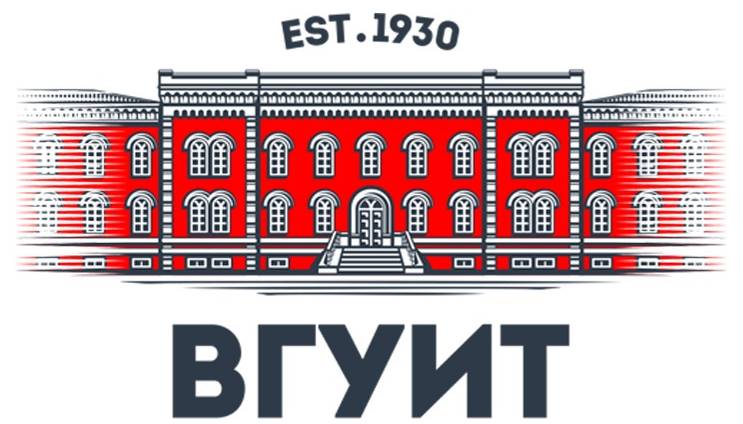 ПЕРСПЕКТИВЫ РАЗВИТИЯ в 2024г.
Формирование комплексных научно-технических проектов полного инновационного цикла, обеспечивающих реализацию приоритетов научно-технологического развития Российской Федерации
Улучшение качества заявок подаваемых на конкурсы РНФ, Грантов Президента, областного конкурса работ Воронежской области
Активизация работы по поиску новых индустриальных партнеров
Привлечение дополнительного финансирования
Организация семинаров для НПР по
подготовке заявок на конкурсные отборы
коммерциализации результатов интеллектуальной деятельности;
 набора аспирантов и докторантов на внебюджетной основе;
Адрес            394036, Россия, г. Воронеж, проспект Революции, 19
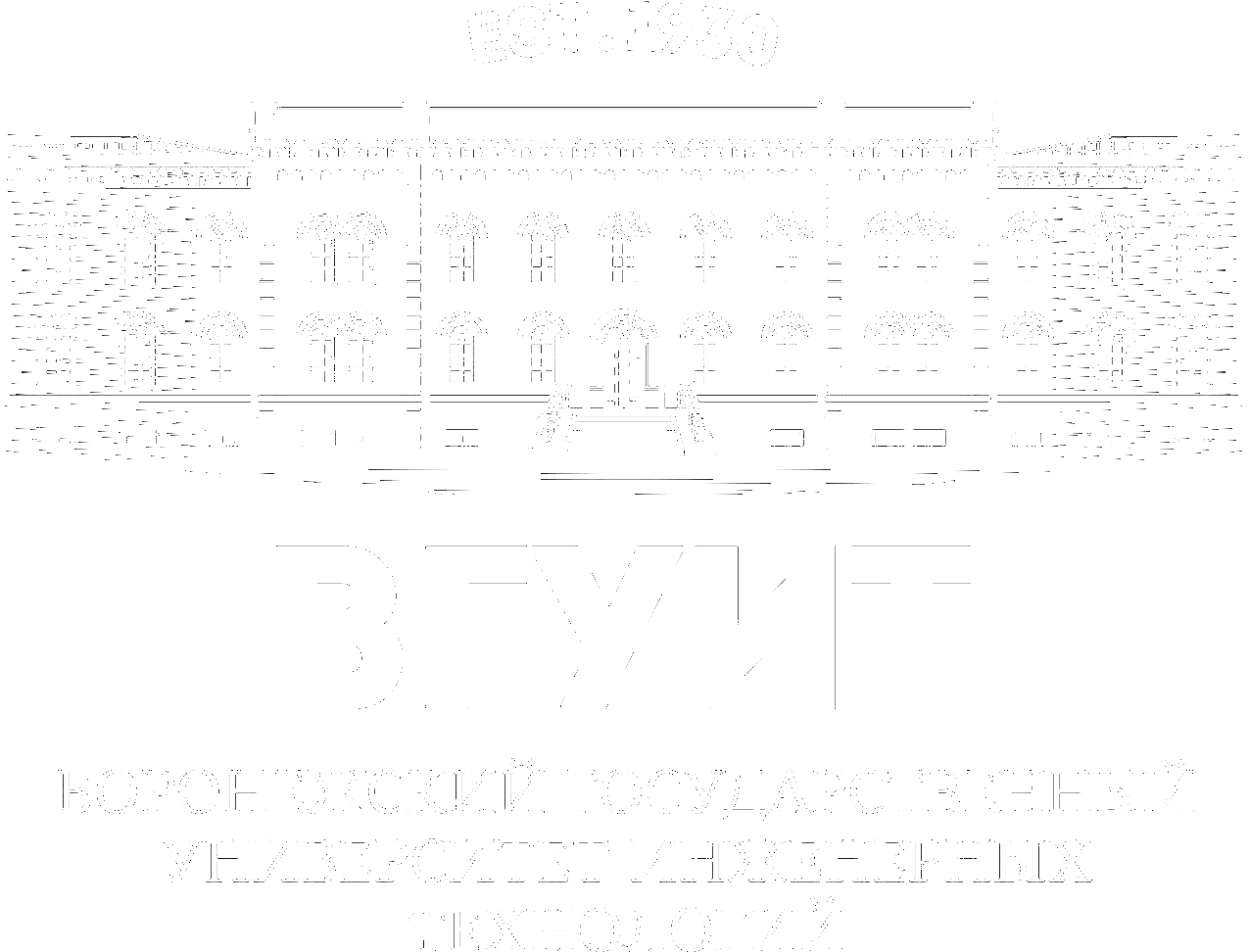 Спасибо за внимание!
Телефон        +7 (473)255-37-16
e-mail              nauka@vsuet.ru